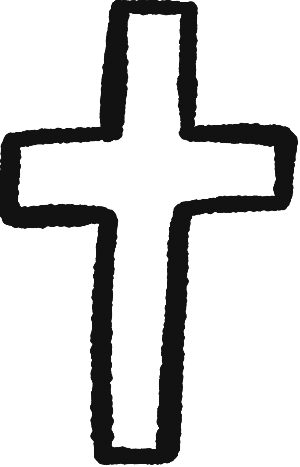 BEAT 4 MESSIAH
Character 1
CLUE 1
The greatest storyteller who has ever lived #TEDTalk
MESSIAH
CLUE 2
He’d build stuff with his hands #DIY #LoftConversion
MESSIAH
CLUE 3
Water he turned into wine #Vintage
MESSIAH
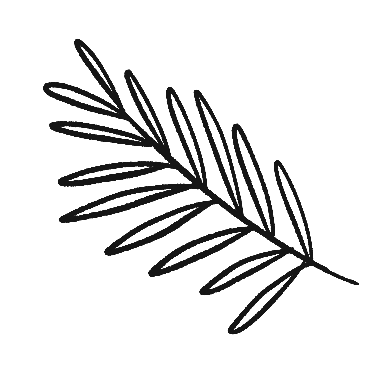 IS IT …
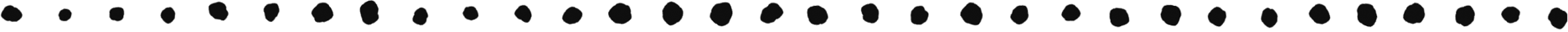 a. Peter
c. Mary
b. James
d. Jesus
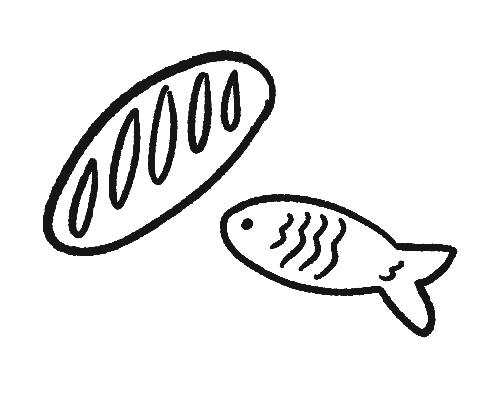 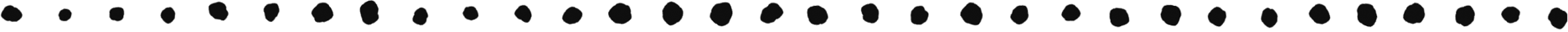 MESSIAH
ANSWER
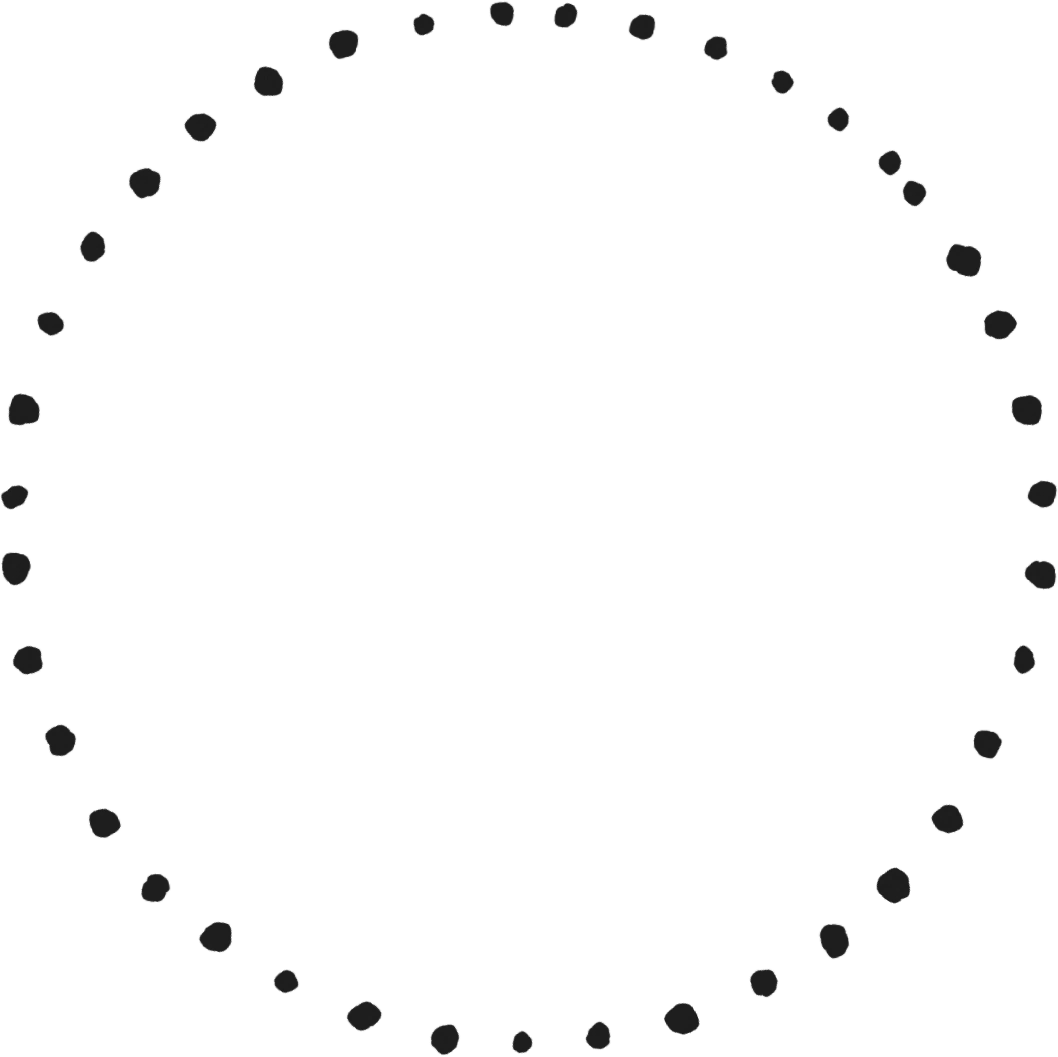 Did you know?
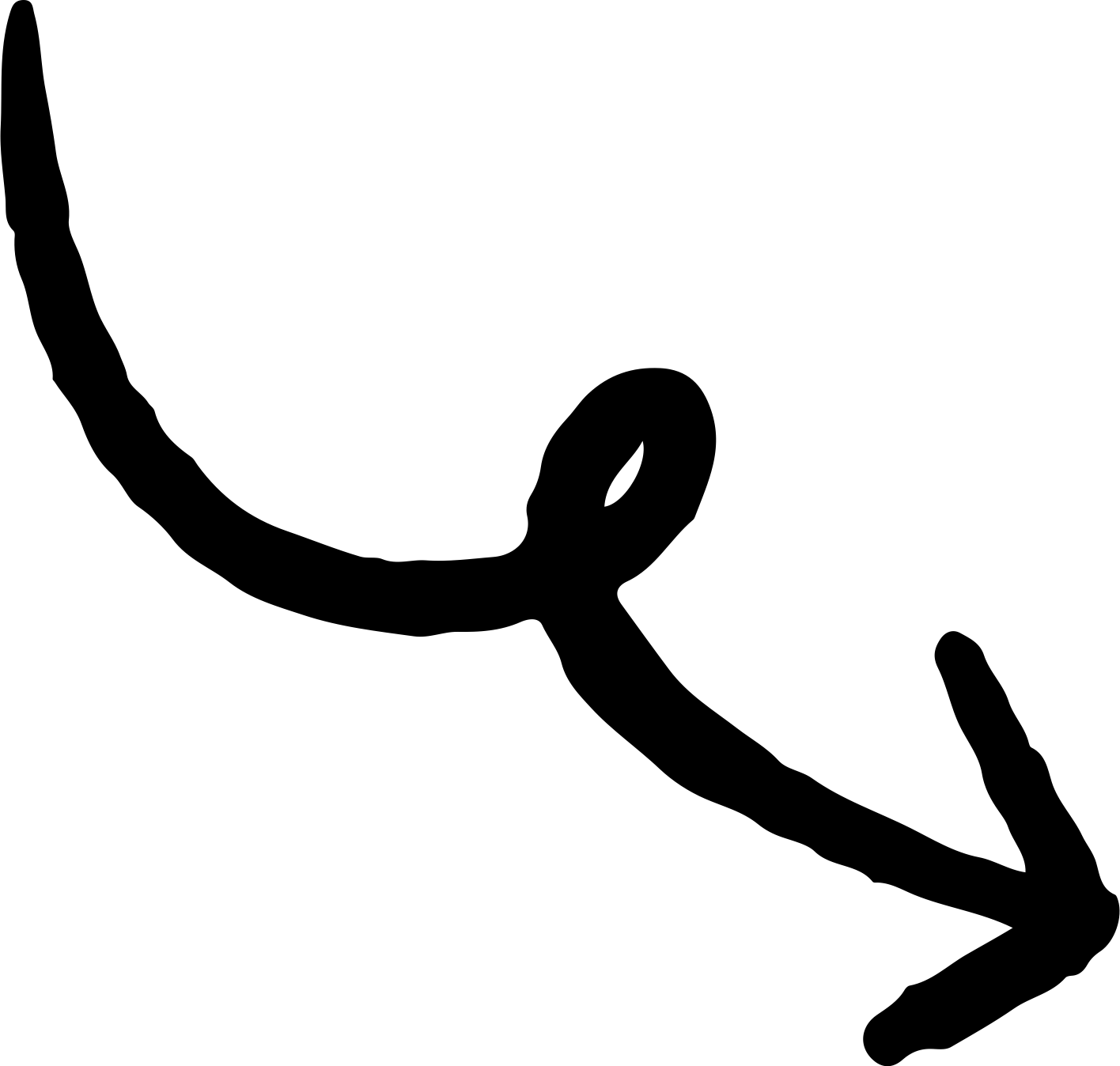 Jesus
Jesus was into parties. His first miracle was turning bath water into the tastiest red wine at a wedding. The wedding hosts ran out
Jesus once said, ‘before Abraham was, I AM’. This is the divine name of God – the same phrase God used when he met Moses in a burning bush. Joining the dots – Jesus is saying I AM that same God who met Moses in a bush and created the world! A huge claim, but if it’s true, it changes everything!
#John2
MESSIAH
#John8.58
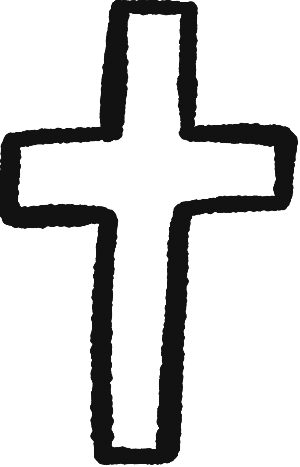 BEAT 4 MESSIAH
Character 2
CLUE 1
Travelled to Bethlehem at Christmas #DonkeyRide?
MESSIAH
CLUE 2
Good with farm animals #OldMacDonald
MESSIAH
Clue 3
Had a surprise visit #DoAngelsDrinkTea
MESSIAH
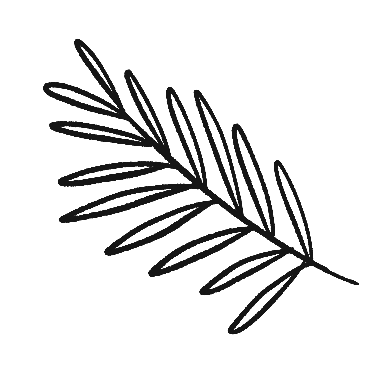 IS IT …
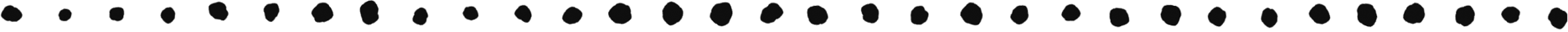 a. Mary
c. Esther
b. Martha
d. Gabriel
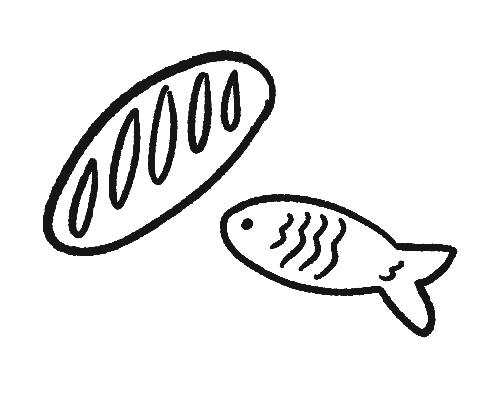 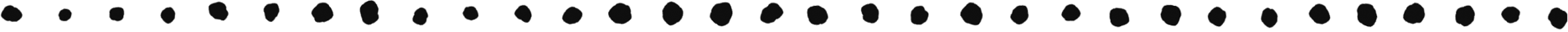 MESSIAH
ANSWER
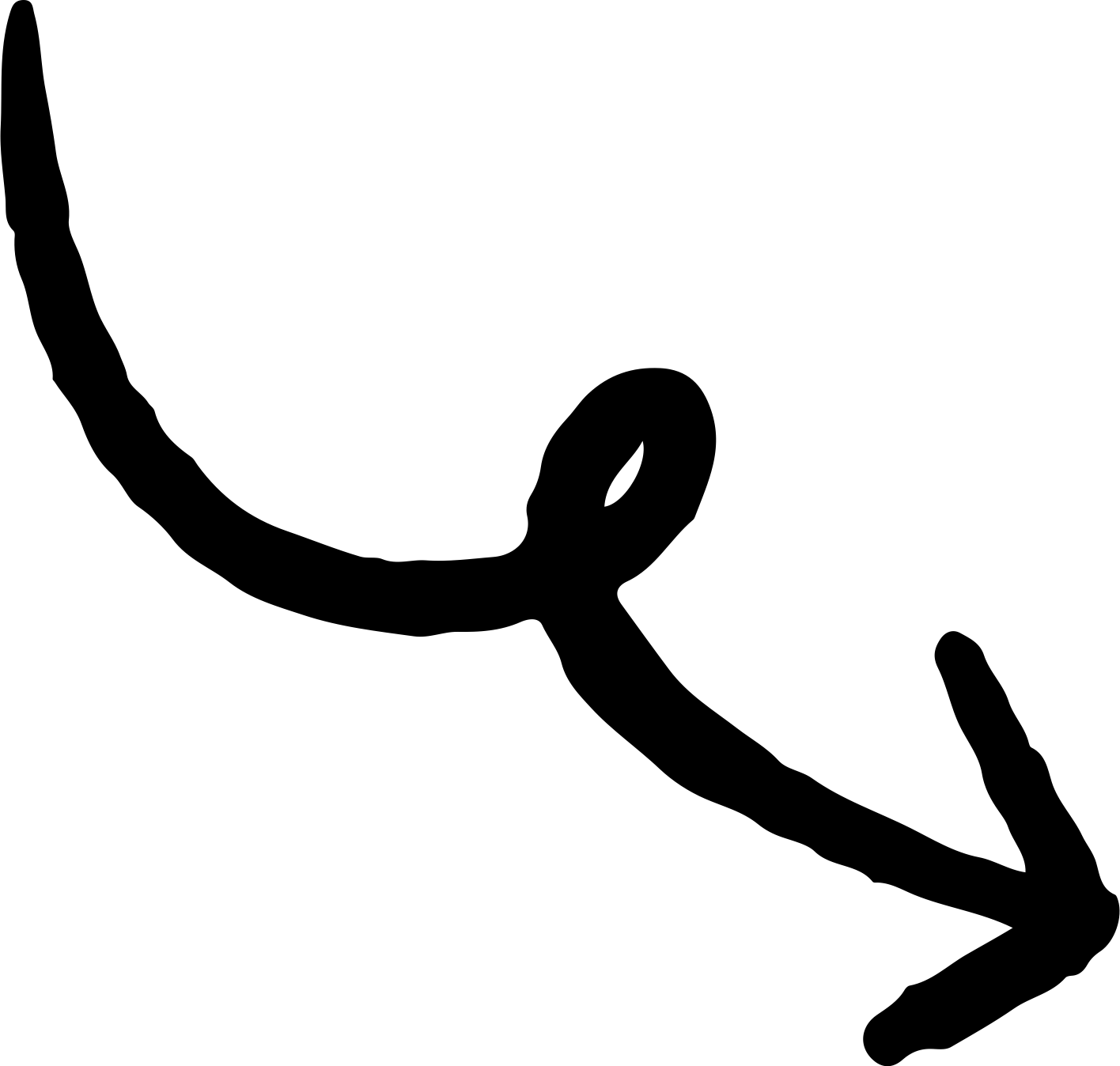 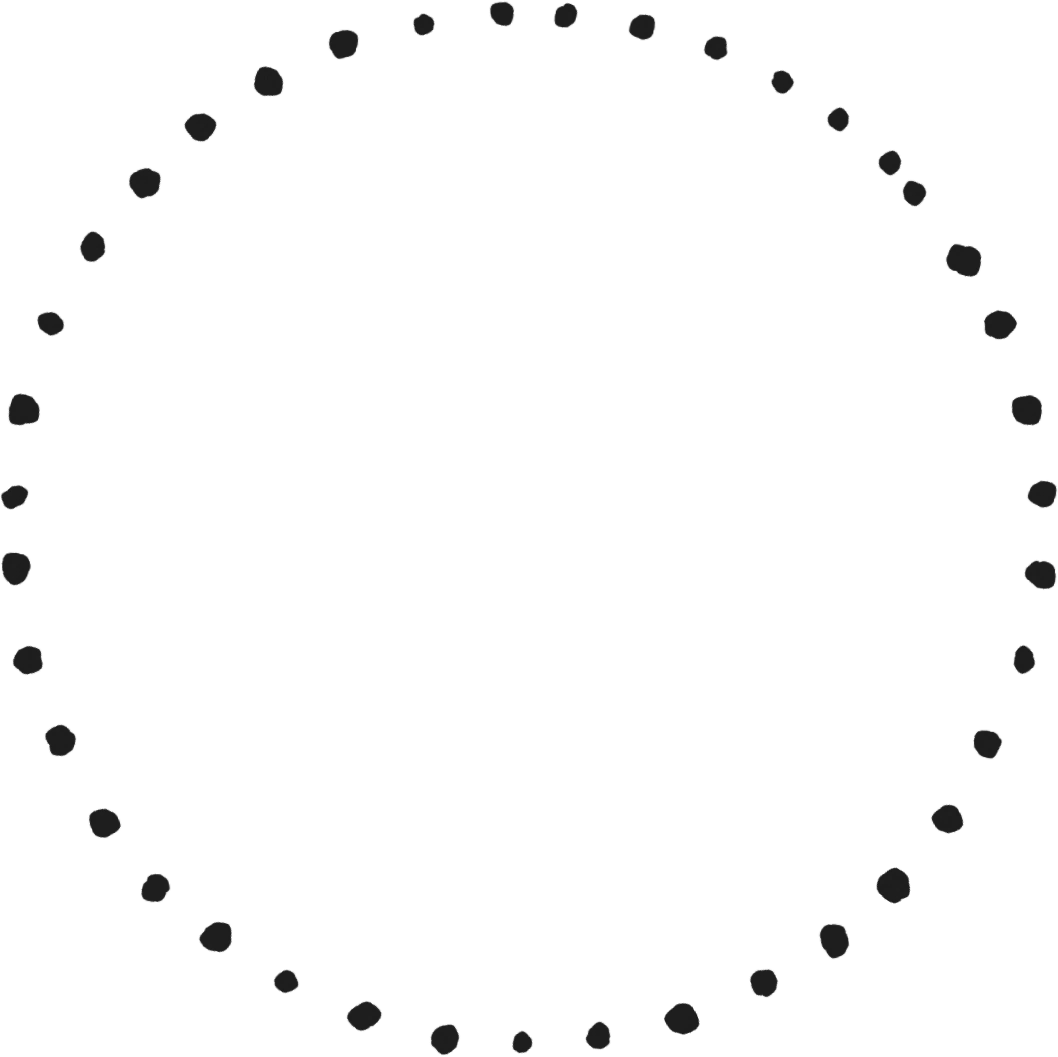 Did you know?
Mary mother
After the angel Gabriel told her she’d give birth to God’s own son, she was so filled with joy she burst into song.
#Blessed
MESSIAH
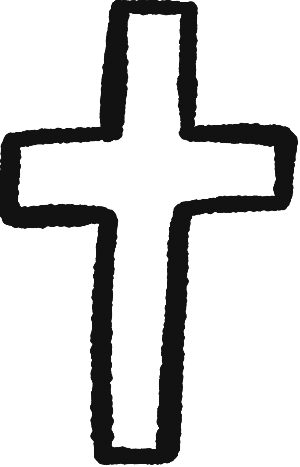 BEAT 4 MESSIAH
Character 3
CLUE 1
Sometimes had a face like thunder #SonOfThunder
MESSIAH
CLUE 2
The disciple Jesus loved most (according to himself)! #YoureSoVainYouProbablyThinkThisSermonIsAboutYou
MESSIAH
CLUE 3
A fisherman who was best mates with a carpenter #TheOneJesusLoved
MESSIAH
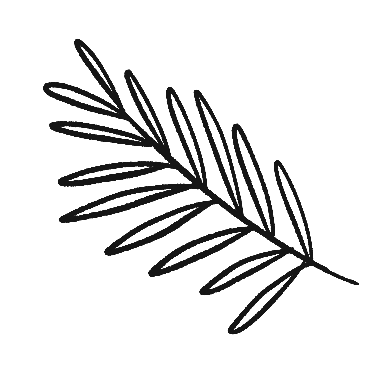 IS IT …
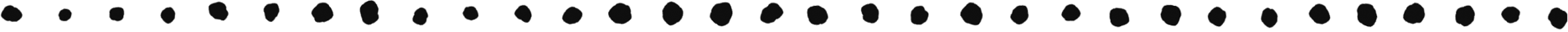 a. James
c. Andrew
b. John
d. Peter
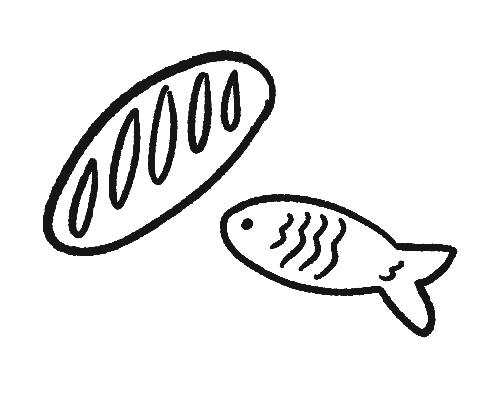 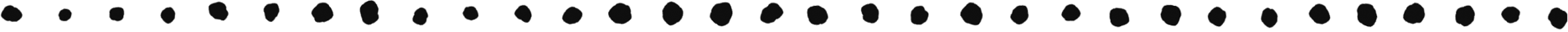 MESSIAH
ANSWER
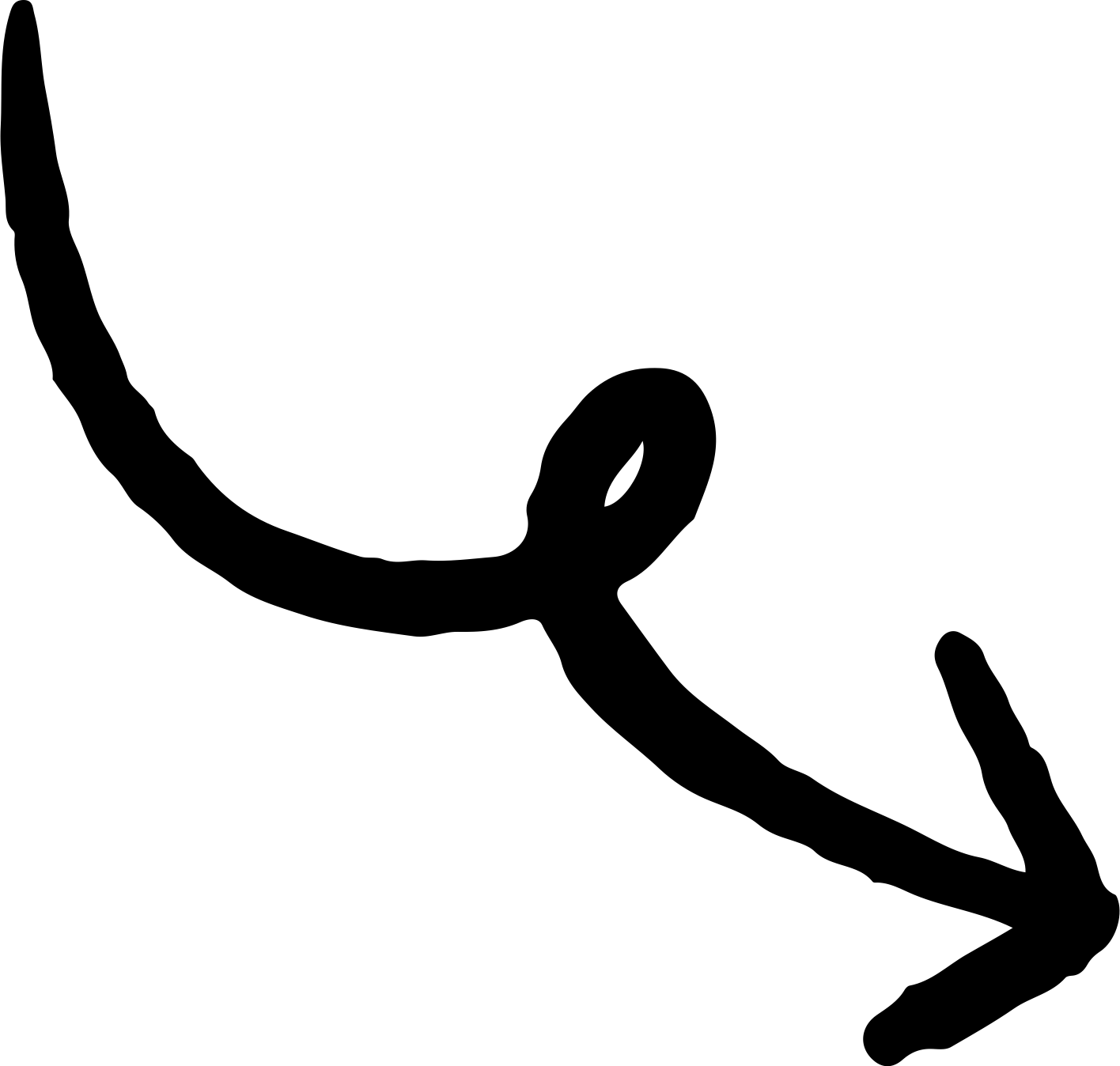 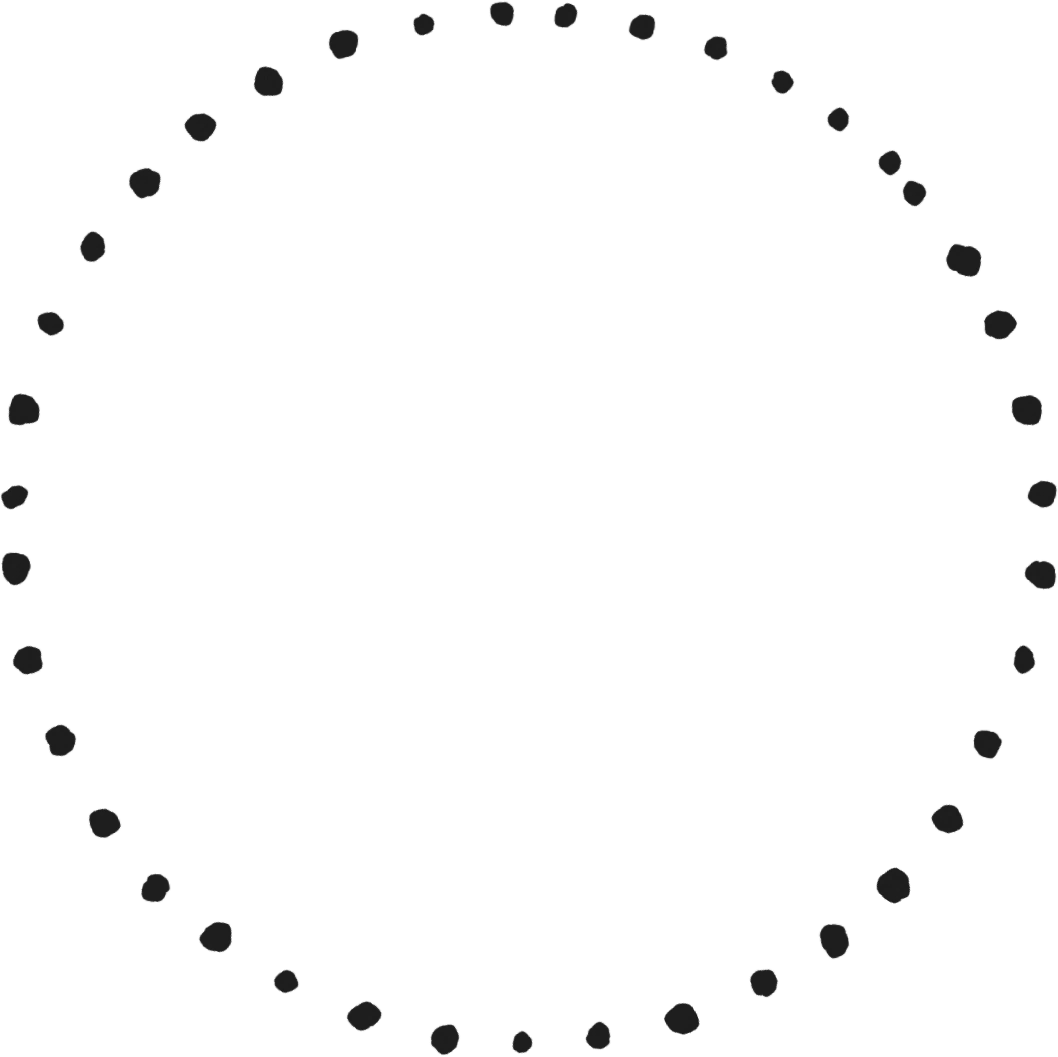 Did you know?
John (Zebedee’s boy)
He and his brother James were nicknamed ‘the sons of thunder’. John probably wrote the Gospel of John in the Bible, telling the story of Jesus’ life. He was one of Jesus’ best mates and wrote about many things he said and did, as he was often there when it happened
#JonnyJournal
MESSIAH
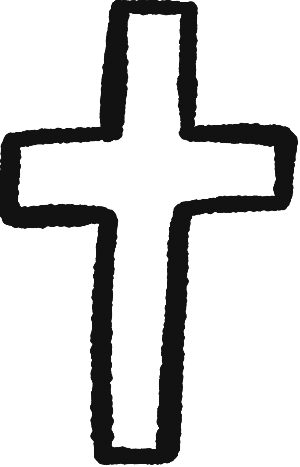 BEAT 4 MESSIAH
Character 4
CLUE 1
Keeps on top of the housework #HostingAndHoovering
MESSIAH
CLUE 2
Did far more dishes than her sister Mary! #MaryDidYouKnowTheDishwasherNeedsEmptying
MESSIAH
CLUE 3
Saw a dead man walking #Lazarus #Brother
MESSIAH
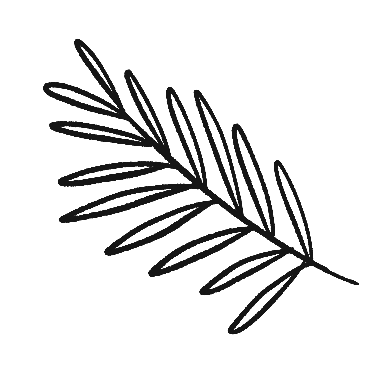 IS IT …
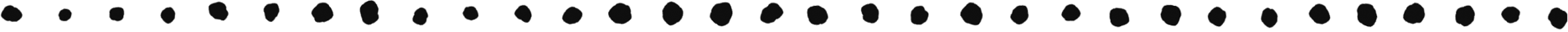 a. Mary
c. Martha
b. Elizabeth
d. Abigail
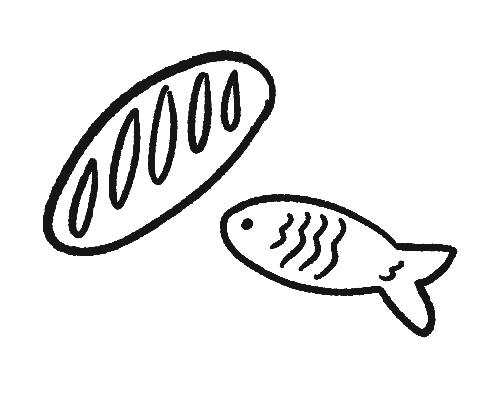 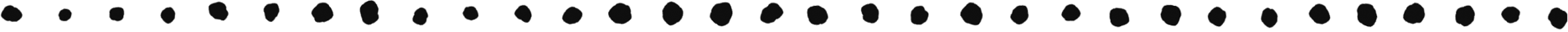 MESSIAH
ANSWER
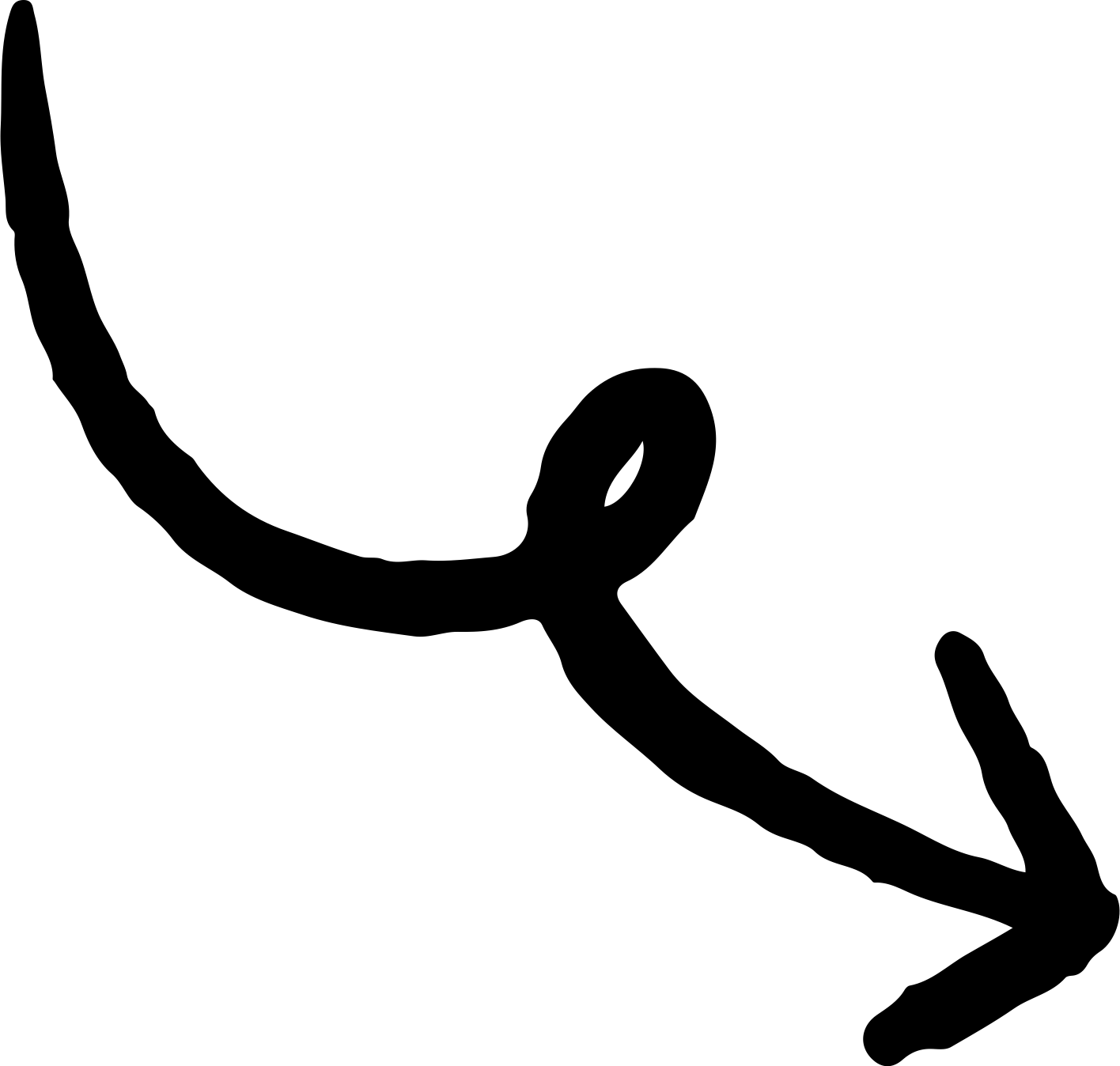 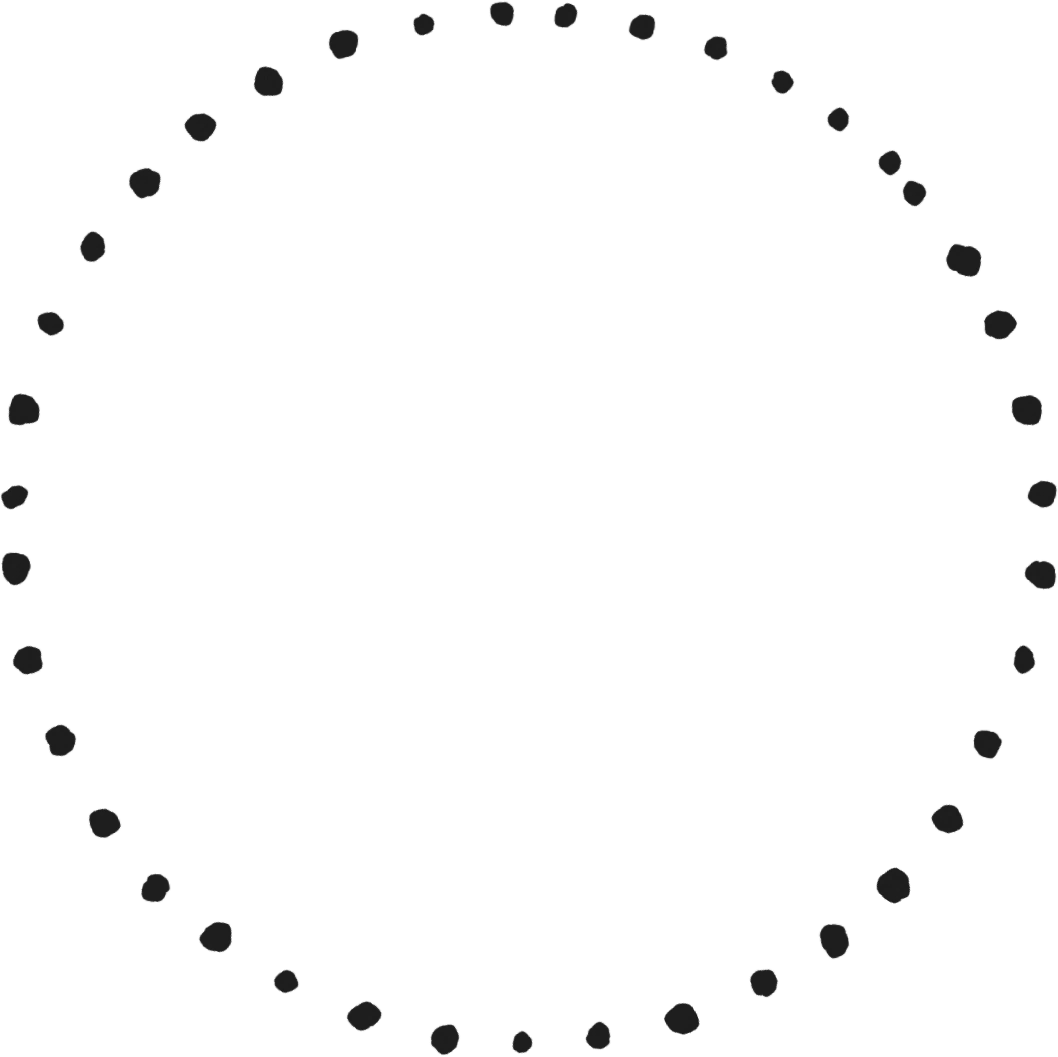 Did you know?
Martha saw Jesus raise her brother Lazarus from the dead
Martha
#John11
MESSIAH